EECS 2011Fundamentals 	   of Data Structures
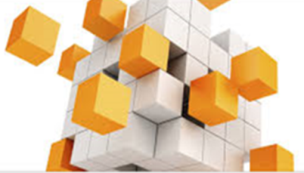 Instructor:     Andy Mirzaian
Slides copied directly from Andy(And not covered by Jeff)
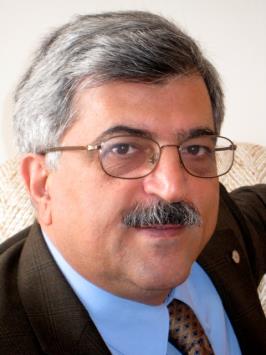 Course Topics
Fundamental data structures underlying widely-used algorithms: 
arrays,  lists, maps,  hash tables, priority queues, search trees, graphs
and their algorithmic applications 
Covered in an Object-Oriented context
Using the Java Programming Language
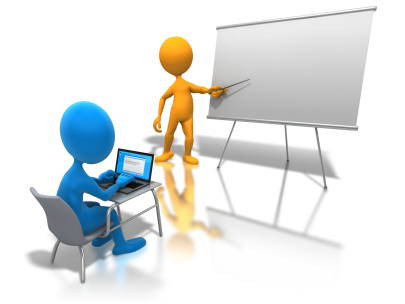 Last Update: Sep 11, 2014
3
Course Outcomes
By the end of the course, students will be familiar with the more prevalent data structure patterns,  and will be able to design and implement variations on these patterns, and use them to solve a broad range of real-world problems.
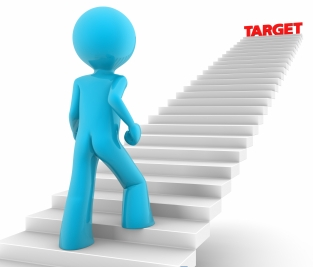 Last Update: Sep 11, 2014
4
Administrivia
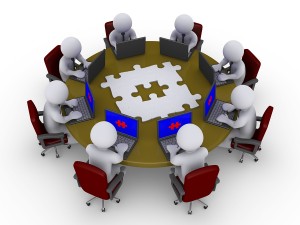 click to open the course web site
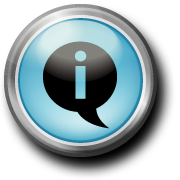 Last Update: Sep 11, 2014
5
Java Primer:   Part 1 Types, Classes & Operators
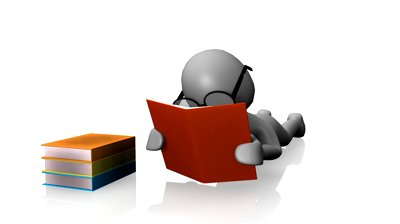 Last Update: Sep 11, 2014
EECS2011: Java Primer
6
Why Java?
Java is widely available with large online support.

Embraces a full set of modern abstractions.

Java’s motto:     write-once-run-anywhere.

Has variety of automatic checks for mistakes in programs, especially when used in an IDE, e.g., Eclipse. So, it is suitable for learning to program.

EECS2011 uses Java but is not a Java course. It is an introductory course on data structures.
Last Update: Sep 11, 2014
EECS2011: Java Primer
7
An Example Program
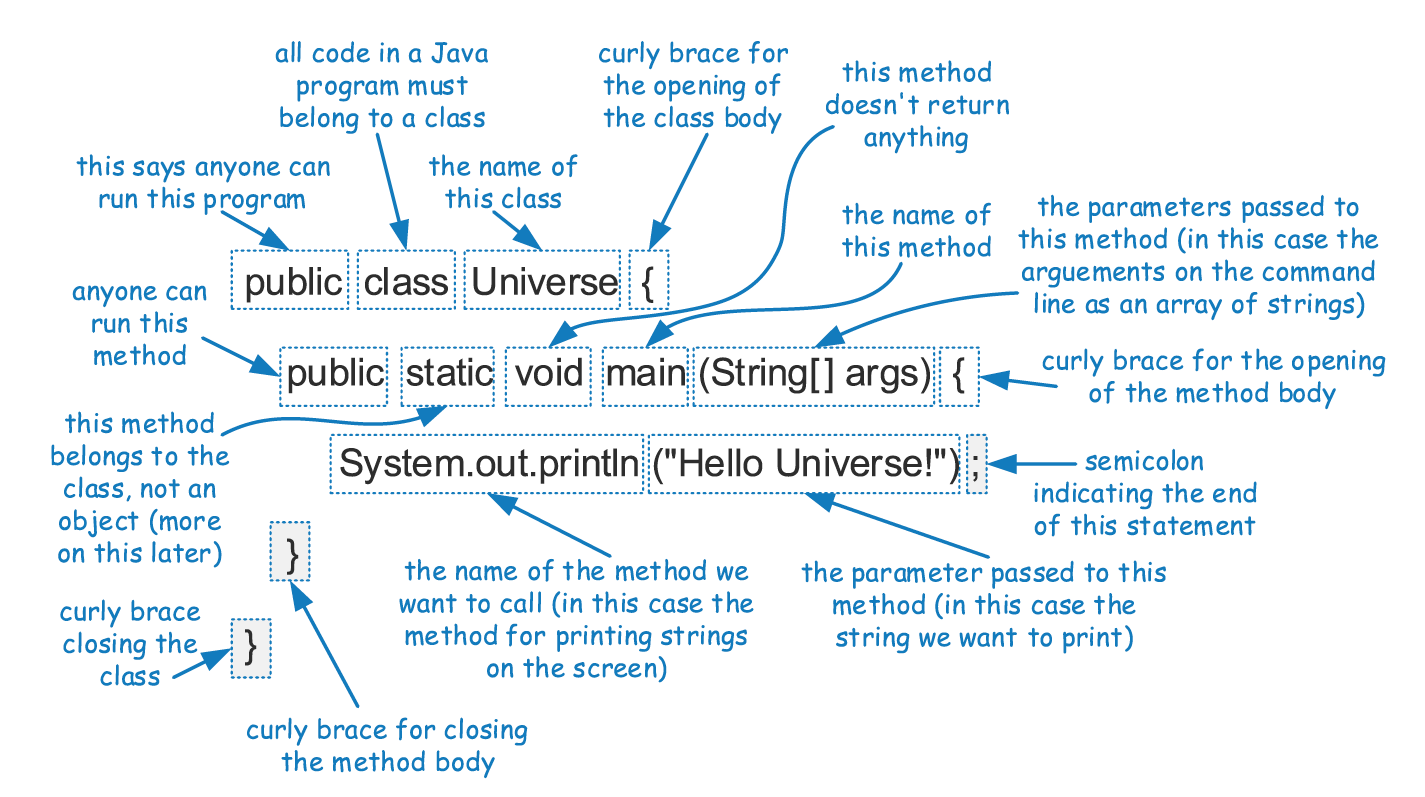 Last Update: Sep 11, 2014
EECS2011: Java Primer
8
Developing a Java Program
use any text editor  or IDE
to create your program
editor
your program (a text file)
Universe.java
type    javac  Universe.javato compile your program
compiler
byte-code version of your program
Universe.class
type    java  Universeto execute your program
JVM
output
“Hello Universe!”
Last Update: Sep 11, 2014
EECS2011: Java Primer
9
An Eclipse view
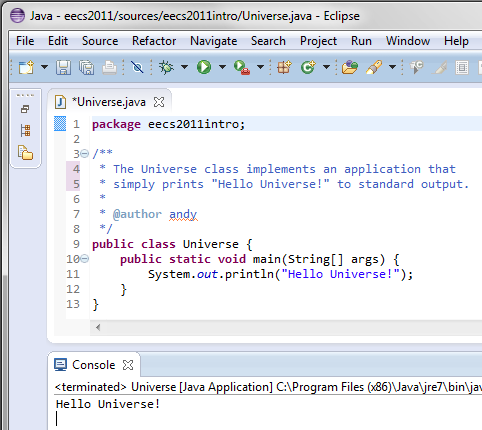 program
output
Last Update: Sep 11, 2014
EECS2011: Java Primer
10
Components of a Java Program
In Java, executable statements are placed in functions, known as methods, that belong to class definitions. 

The static method named main is the first method to be executed when running a Java program. 

Any set of statements between the braces “{” and “}” define a program block.
Last Update: Sep 11, 2014
EECS2011: Java Primer
11
Reserved Words
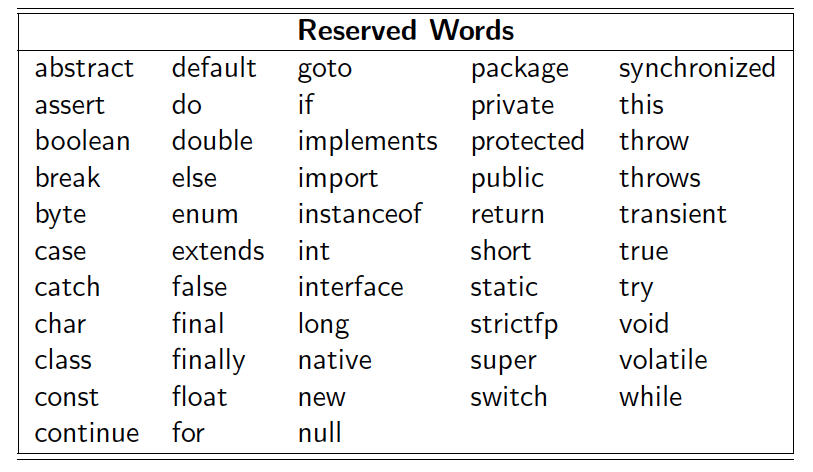 Last Update: Sep 11, 2014
EECS2011: Java Primer
12
Identifiers
An identifier is the name of a class, method, or variable.
An identifier cannot be any reserved word. 
It can be any string of Java letters,   beginning with a letter ( or ‘$’ or  ‘_’ ),   followed by letters,  including digits.

Examples:
packages:     	org.omg.CORBA  ,   java.lang   ,    eecs2011.assignments
Classes:		Name ,   Math   ,    enum   ,   MyClass   ,   YourClass
Interfaces: 	Comparable,  Clonable,  Iterable
methods: 	verb  ,    getValue  ,   isEmpty  ,  equals  ,  clone , toString
variables:	name  ,   counter3  ,  $testVariable   ,    _testVar
CONSTANTS:	PI  ,  MAX_INT  ,   ELECTRON_MASS
Last Update: Sep 11, 2014
EECS2011: Java Primer
13
Primitive Types
Java has several primitive types, which are basic ways of storing data.

An identifier variable can be declared to hold any primitive type and it can later be reassigned to hold another value of the same type.
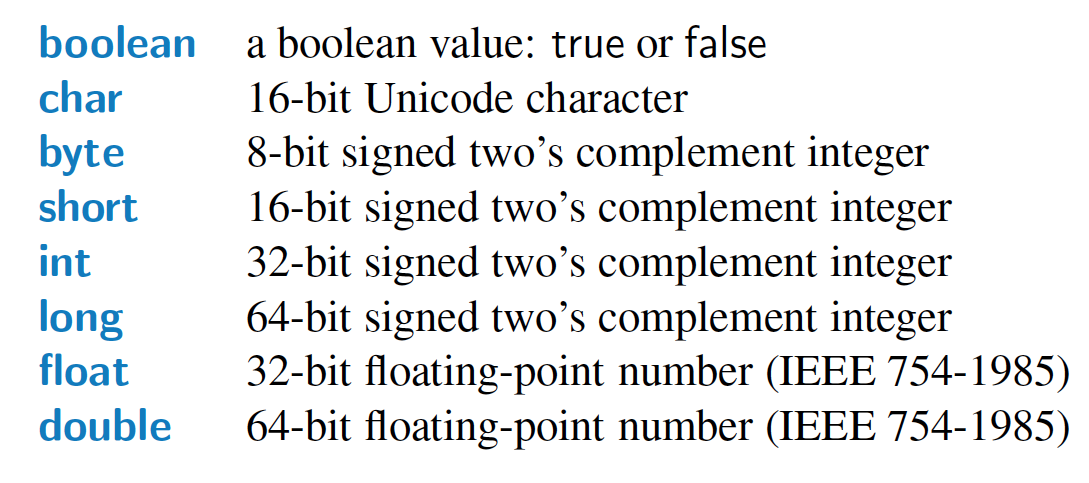 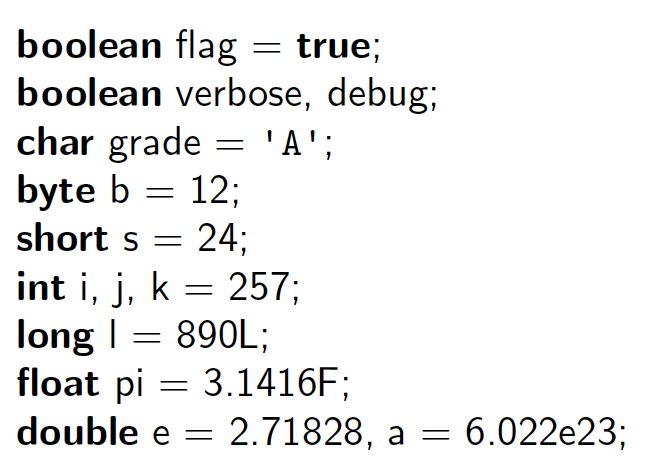 Last Update: Sep 11, 2014
EECS2011: Java Primer
14
Classes and Objects
class
(prototype)
Dog
fields   or
instance variables(data)
name 
breed
bark() 
play()
eat()
chaseCat()
methods
(behavior)
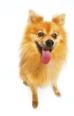 instances
(objects)
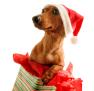 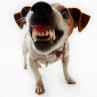 Last Update: Sep 11, 2014
EECS2011: Java Primer
15
Classes and Objects
Every object is an instance of a class, which serves as the type of the object and as a blueprint, defining the data which the object stores and the methods for accessing and modifying that data. The critical members of a class in Java are the following:
Instance variables  (or fields) represent the data associated with an object of a class. Instance variables must have a type, which can either be a primitive type (such as int, float, or double) or any class type.
Methods in Java are blocks of code that can be called to perform actions. Methods can accept parameters as arguments, and their behavior may depend on the object upon which they are invoked and the values of any parameters that are passed. A method that returns information to the caller without changing any instance variables is known as an accessor method, while an update method is one that may change one or more instance variables when called.
Last Update: Sep 11, 2014
EECS2011: Java Primer
16
Another Example
.
.
.
.
.
.
.
.
.
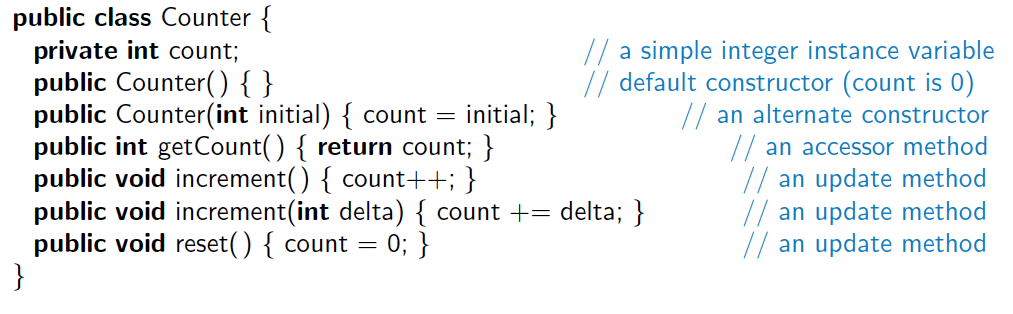 This class includes one instance variable, named count, with default value of zero, unless otherwise initialized.

The class includes 2 special methods known as constructors, 1 accessor method, and 3 update methods.
Last Update: Sep 11, 2014
EECS2011: Java Primer
17
Reference Objects
Last Update: Sep 11, 2014
EECS2011: Java Primer
18
Creating and Using Objects
In Java, a new object is created by using the new operator followed by a call to a constructor for the desired class.

A constructor is a method that always shares the same name as its class. The new operator returns a reference to the newly created instance; the returned reference is typically assigned to an object of that class for further use.Example:      Counter c = new Counter(167);
c
count
.
167
Counter type
reference
Counter type object
Last Update: Sep 11, 2014
EECS2011: Java Primer
19
Continued Example
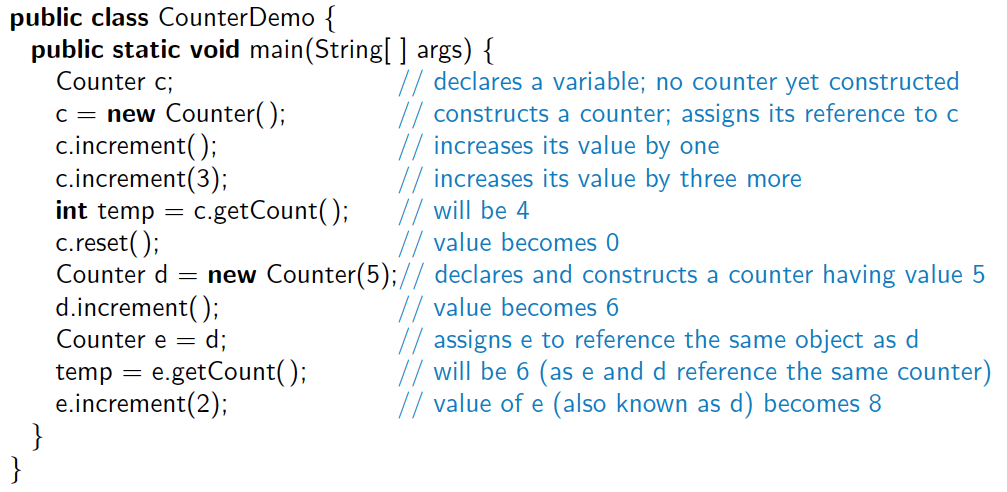 .
.
.
.
.
.
.
.
.
.
.
.
.
.
.
Here, a new Counter is constructed at line 4, with its reference assigned to the variable c. That relies on a form of the constructor, Counter( ), that takes no arguments between the parentheses.
Last Update: Sep 11, 2014
EECS2011: Java Primer
20
The Dot Operator
A reference variable name of an object can be used to access the members of the object’s class.
This access is performed with the dot (“.”) operator.
Such access is done by using the object reference variable name, followed by the dot operator, followed by the member field or member method name and its parameters:
Examples:		myObject.field
	myObject.myMethod ( parameters )	e.increment ( 3 );                              	// increments Counter e by 3	System.out.println (  e.getCount() );       	// print counter value of Counter e	System.out.println ( e.count );       	// Ooops! count field was private
Last Update: Sep 11, 2014
EECS2011: Java Primer
21
Wrapper Types
There are many data structures and algorithms in Java’s libraries that are specifically designed so that they only work with object types (not primitives).
 
To get around this obstacle, Java defines a wrapper class for each base type.
Java provides additional support for implicitly converting between base types and their wrapper types through a process known as automatic boxing and unboxing.
Last Update: Sep 11, 2014
EECS2011: Java Primer
22
Example Wrapper Types
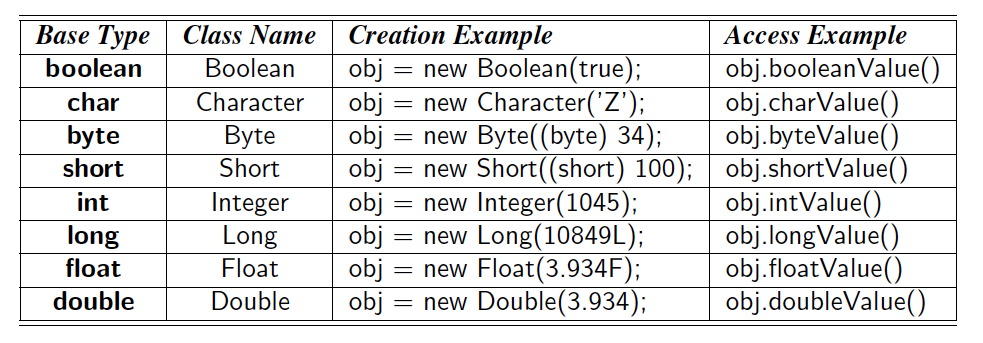 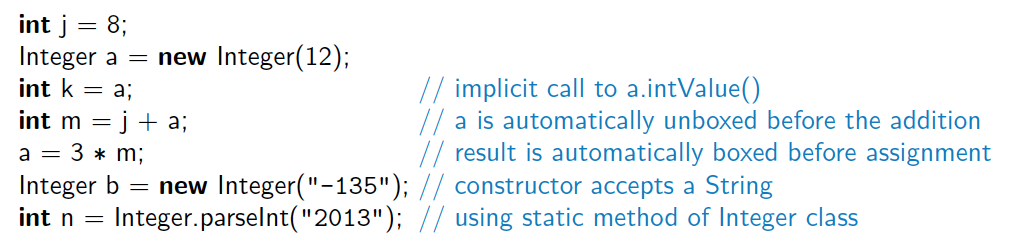 Last Update: Sep 11, 2014
EECS2011: Java Primer
23
Signatures
If there are several methods with the same name defined for a class, then the Java runtime system uses the one that matches the actual number of parameters sent as arguments, as well as their respective types.

A method’s name combined with the number and types of its parameters is called a method’s signature, for it takes all of these parts to determine the actual method to perform for a certain method call.
Last Update: Sep 11, 2014
EECS2011: Java Primer
24
Defining Classes
A class definition is a block of code, delimited by braces “{” and “}” , within which is included:
declarations of instance variables 
member methods   &  constructors 
nested classes
Immediately before the definition of a class, instance variable, or method, keywords known as modifiers can be placed to convey additional stipulations about that definition.
Last Update: Sep 11, 2014
EECS2011: Java Primer
25
Modifiers
Access modifiers:  		public,  protected,  private,  default
Change modifier:     	final 
Instantiation modifier:  	static
Field modifiers: 		transient ,  volatile
Method modifiers:  	abstract, native,  synchronized
Last Update: Sep 11, 2014
EECS2011: Java Primer
26
Access Control Modifier
Specifies who has access to a defined aspect of a class:

Private: 	  accessible by members of the given class.

default (package-protected): accessible by classes in 		   the same package as the given class. 

protected:  accessible by subclasses, as well as classes  		   in the same package as the given class.

public:  	  accessible by all classes.
Motto:  information hiding 
make each class or member as inaccessible as possible.
Last Update: Sep 11, 2014
EECS2011: Java Primer
27
Static Modifier
When a field or method member of a class is declared as static, it is associated with the class as a whole, and is shared by all instances of that class,   e.g.,  instanceCount. 
static member access:    ClassName.memberNamee.g.,  Math.sqrt(2)    (in the Java Library package java.lang)  
Primary purpose for static vs. (non-static) instance methods:
static methods: to implement (utility) functions.
instance methods: to implement data-type operations.
Last Update: Sep 11, 2014
EECS2011: Java Primer
28
Other Modifiers
abstract  
method:	has declaration, but no body
class: 	can have abstract methods
interface: is abstract class with only abstract methods; 		   	no fields, no constructors.
final 
field: 	non-resettable (constant)
method: 	non-overridable
class: 	cannot be abstract or sub-classed.
Other modifiers not discussed in this course: 	native, synchronized, transient, volatile, strictfp
Last Update: Sep 11, 2014
EECS2011: Java Primer
29
Parameters
A method’s parameters are defined in a comma-separated list enclosed in parentheses after the name of the method. 
A parameter consists of two parts, the parameter type and the parameter name. 
If a method has no parameters, then only an empty pair of parentheses is used.
All parameters in Java are passed by value, that is, any time we pass a parameter to a method, a copy of that parameter is made for use within the method body. 
So if we pass an int variable to a method, then that variable’s integer value is copied.
The method can change the copy but not the original. 
If we pass an object reference as a parameter to a method, then that reference is copied (but not the object it points to).
Last Update: Sep 11, 2014
EECS2011: Java Primer
30
The Keyword  this
Within the body of a method, the keyword this is automatically defined as an “alias” to the instance upon which the method was invoked.   There are three common uses:
To store the reference in a variable, or send it as a parameter to another method that expects an instance of that type as an argument.
To differentiate between an instance variable and a local variable or parameter with the same name.
To allow one constructor body to invoke another constructor body.

Example:  Line 4 on page 9 can be written as:
	     public Counter(int count) { this.count = count; }
Last Update: Sep 11, 2014
EECS2011: Java Primer
31
Expressions and Operators
Existing values can be combined into expressions using special symbols and keywords known as operators. 

The semantics of an operator depends upon the type of its operands (see “overloading” later). 

Example:	int  x  =  a + b ;    		// add integers a and b	String s = “rewar” + “ding” ;   // concatenate strings
Last Update: Sep 11, 2014
EECS2011: Java Primer
32
Arithmetic Operators
Java supports the following binary arithmetic operators:





If both operands have type int, then the result is an int; if one or both operands have type double, the result is a double.
Integer division has its result truncated.
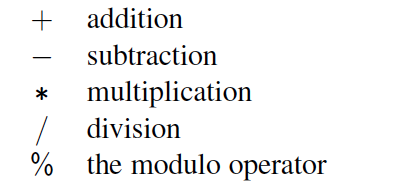 Last Update: Sep 11, 2014
EECS2011: Java Primer
33
Increment and Decrement Ops
Java provides the plus-one increment (++) and decrement (−−) unary operators. 
If such an operator is used as prefix to a variable reference, then 1 is added to (or subtracted from) the variable, then its value is read into the expression. 
If it is used as postfix to a variable reference, then the value is first read, and then the variable is incremented or decremented by 1.
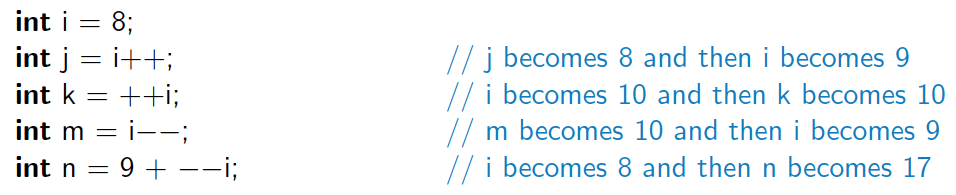 Last Update: Sep 11, 2014
EECS2011: Java Primer
34
Logical Operators
Java supports the following operators for numerical values, which result in Boolean values:



Boolean values also have the following operators:


The and and or operators short circuit, in that they do not evaluate the second operand if the result can be determined based on the value of the first operand.
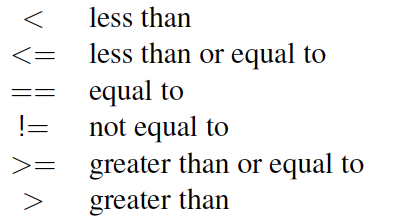 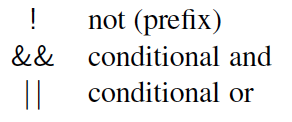 Last Update: Sep 11, 2014
EECS2011: Java Primer
35
Conditional Operator
Java supports the following ternary operator:	(booleanExpression) ? valueIfTrue : valueIfFalse ;

	//  acts like if-then-else.

Example:
/** this method returns larger of a or b */
public static  int  max ( int a , int b ) {   
	return ( a > b) ?  a  :  b; 
}
Last Update: Sep 11, 2014
EECS2011: Java Primer
36
Bitwise Operators
Java provides the following bitwise operators for integers and booleans:
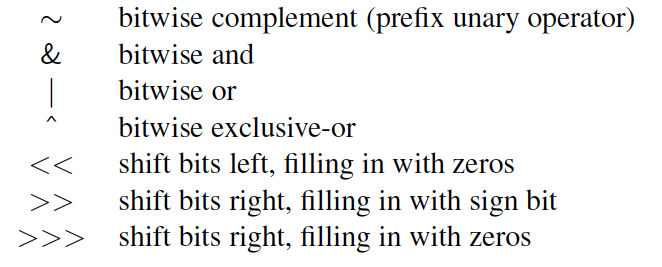 Last Update: Sep 11, 2014
EECS2011: Java Primer
37
Operator Precedence
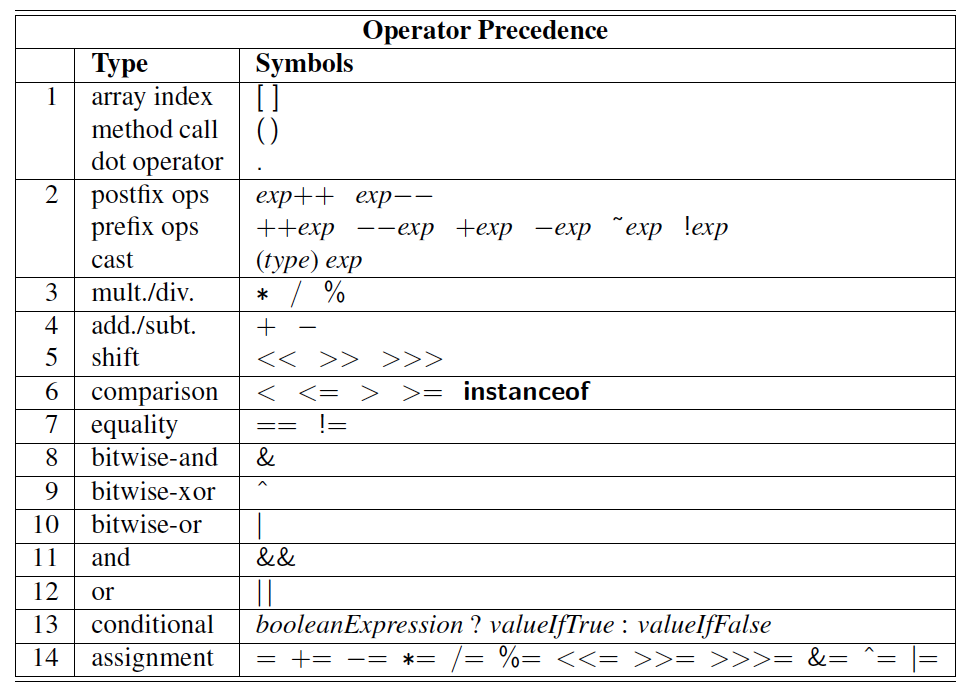 Association
Left-to-Right
Right-to-Left
Left-to-Right
Right-to-Left
Last Update: Sep 11, 2014
EECS2011: Java Primer
38
Casting
Casting is an operation that allows us to change the type of a value.

We can take a value of one type and cast it into an equivalent value of another type.

There are two forms of casting in Java: 
 explicit casting 
 implicit casting.
Last Update: Sep 11, 2014
EECS2011: Java Primer
39
Explicit Casting
Syntax:		(type)  expHere “type” is the type that we would like the expression exp to have. 
This syntax may only be used to cast from one primitive type to another primitive type, or from one reference type to another reference type.
Example:
double  ap = 14.696;              				// atmospheric pressure in psi
int  round = (int) (ap + 0.5);   		 		// round to nearest integer
double apRound = (double) round;   		// cast back as double. Now 15.0
Last Update: Sep 11, 2014
EECS2011: Java Primer
40
Implicit Casting
There are cases where Java will perform an implicit cast based upon the context of an expression. 
You can perform a widening cast between primitive types (such as from an int to a double), without explicit use of the casting operator.
However, if attempting to do an implicit narrowing cast, a compiler error results.
Example:
int  x = 2  ;      double  y = 20.0 ;
y  =   (3*y+4) / (x+2) ;	 	//  implicit widening cast.  Now  y == 16.0
x  =   (3*y+4) / (x+2) ;		//  Is now  x == 13  ?   No. Compiler error!   Why?
Last Update: Sep 11, 2014
EECS2011: Java Primer
41
Quiz
//  Broken comparator  -  can you spot the flaw!
	public  int  compare ( Integer  first  ,  Integer  second )  {
		return  first < second  ?  -1   :   ( first == second ?  0  :  1 );
	}
//  What would this return:  –1   ,  0,  or  1 ?  
compare( new Integer(12)  ,  new Integer(12)  ) ;
Last Update: Sep 11, 2014
EECS2011: Java Primer
42
Part 1: Summary
Java source (.java) text file   &   compiled (.class) byte-code file
Reserved words   &   identifiers
Primitive types     &   reference types
Classes & objects
Class members: fields, constructors,  methods,  nested classes
Class & method signatures
Keyword  this
new & dot ( . )  operators
Wrapper types
Modifiers: access,  static,  abstract,  final   
Expressions   &   operators
Operator precedence
Explicit  &  implicit  casting
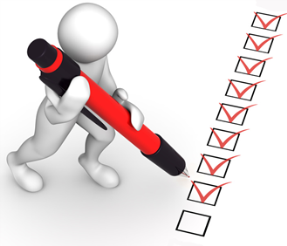 Last Update: Sep 11, 2014
EECS2011: Java Primer
43
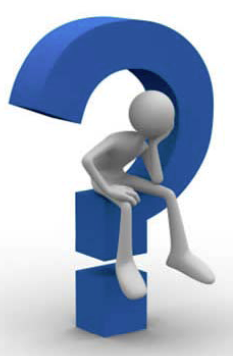 Last Update: Sep 11, 2014
EECS2011: Java Primer
44
Java Primer:   Part 2 I/O Methods and Control Flow
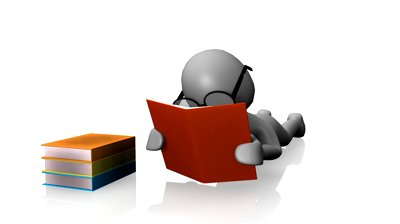 Last Update: Sep 11, 2014
EECS2011: Java Primer
45
If Statements
The syntax of a simple if statement is as follows:




booleanExpression is a boolean expression and trueBody and falseBody are each either a single statement or a block of statements enclosed in braces (“{” and “}”).
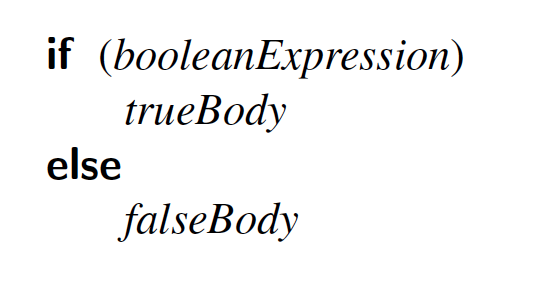 Last Update: Sep 11, 2014
EECS2011: Java Primer
46
Compound if Statements
There is also a way to group a number of boolean tests, as follows:
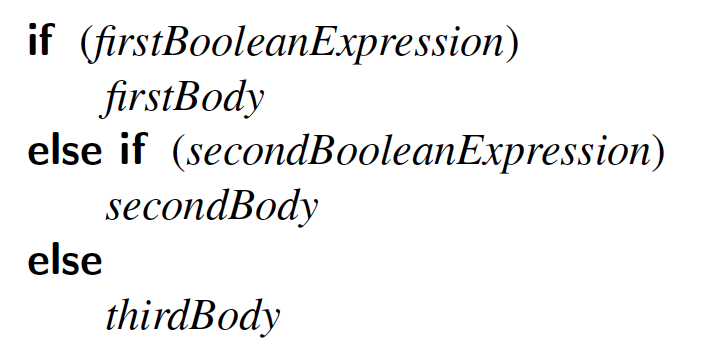 Last Update: Sep 11, 2014
EECS2011: Java Primer
47
Switch Statements
Java provides for multiple-value control flow using the switch statement.
The switch statement evaluates an integer, string, or enum expression and causes control flow to jump to the code location labeled with the value of this expression. 
If there is no matching label, then control flow jumps to the location labeled “default”. 
This is the only explicit jump performed by the switch statement, however, so flow of control “falls through” to the next case if the code for a case is not ended with a break statement.
Last Update: Sep 11, 2014
EECS2011: Java Primer
48
Switch Example
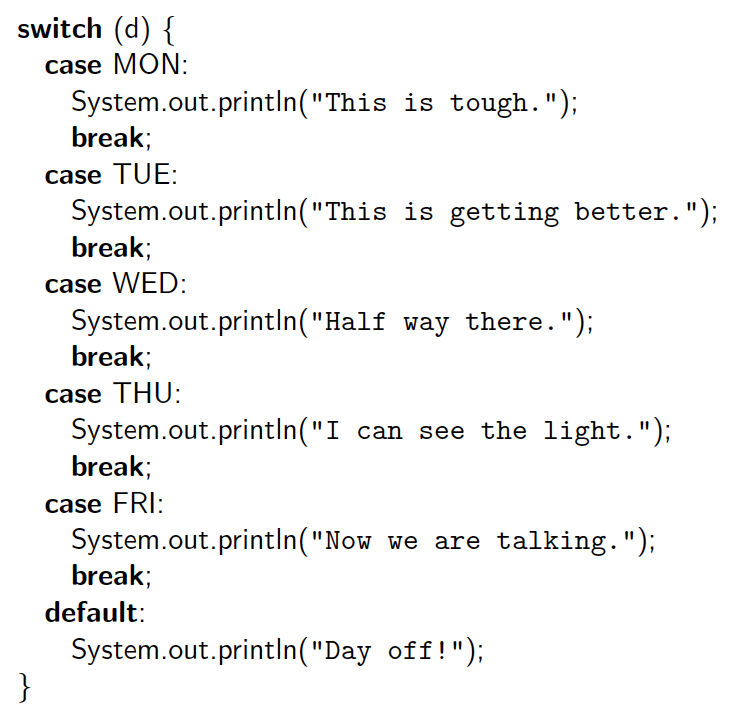 Last Update: Sep 11, 2014
EECS2011: Java Primer
49
Break and Continue
Java supports a break statement that immediately terminate a while or for loop when executed within its body.
break  label       // label is optional
Java also supports a continue statement that causes the current iteration of a loop body to stop, but with subsequent passes of the loop proceeding as expected.
Last Update: Sep 11, 2014
EECS2011: Java Primer
50
While Loops
The simplest kind of loop in Java is a while loop. 
Such a loop tests that a certain condition is satisfied and will perform the body of the loop each time this condition is evaluated to be true. 
The syntax for such a conditional test before a loop body is executed is as follows:
while (booleanExpression)
		loopBody
Last Update: Sep 11, 2014
EECS2011: Java Primer
51
Do-While Loops
Java has another form of the while loop that allows the boolean condition to be checked at the end of each pass of the loop rather than before each pass. 
This form is known as a do-while loop, and has syntax shown below:
do	loopBody
while (booleanExpression)
Last Update: Sep 11, 2014
EECS2011: Java Primer
52
For Loops
The traditional for-loop syntax consists of four sections   — an initialization, a boolean condition, an increment statement or block, and the body
 any of these four sections can be empty. 
The structure is as follows:
	


Meaning:
for (initialization;  booleanCondition;  increment)
		loopBody
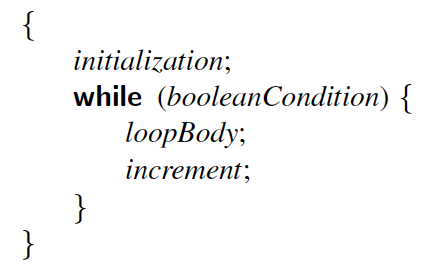 Last Update: Sep 11, 2014
EECS2011: Java Primer
53
Example For Loops
Compute the sum of an array of doubles:



Compute the maximum in an array of doubles:
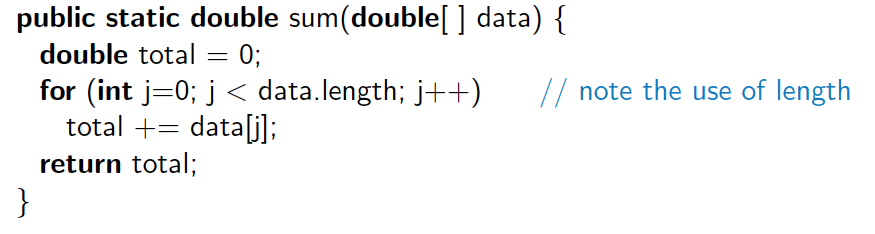 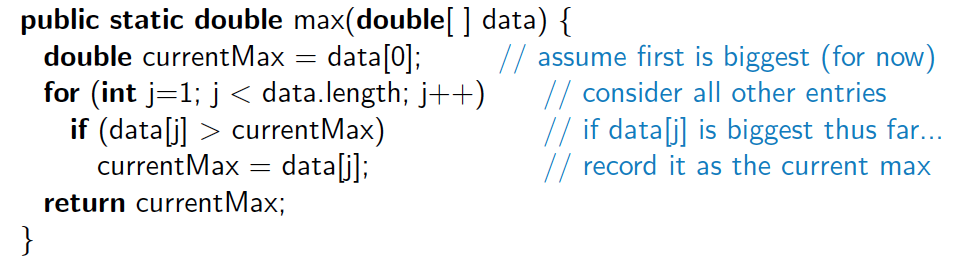 Last Update: Sep 11, 2014
EECS2011: Java Primer
54
For-Each Loops
Since looping through elements of a collection is such a common construct, Java provides a shorthand notation for such loops, called the for-each loop. 
The syntax for such a loop is as follows:
for (elementType  name  :  collection)
		loopBody
Last Update: Sep 11, 2014
EECS2011: Java Primer
55
For-Each Loop Example
Computing sum of an array of doubles:




When using a for-each loop, there is no explicit use of array indices. 
The loop variable represents one particular element of the array.
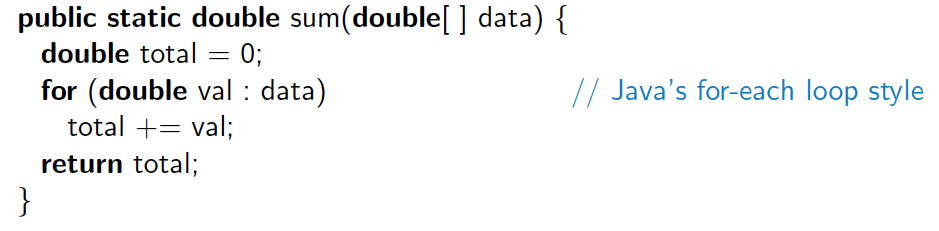 Last Update: Sep 11, 2014
EECS2011: Java Primer
56
java.util.Scanner Methods
The Scanner class reads the input stream and divides it into tokens, which are strings of characters separated by delimiters.
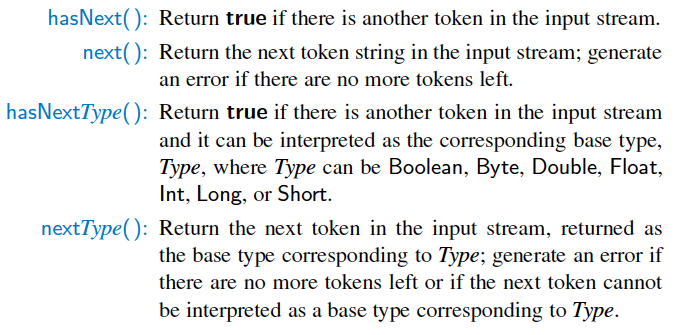 Last Update: Sep 11, 2014
EECS2011: Java Primer
57
Simple Output
Java provides a built-in static object, called System.out, that performs output to the “standard output” device, with the following methods:
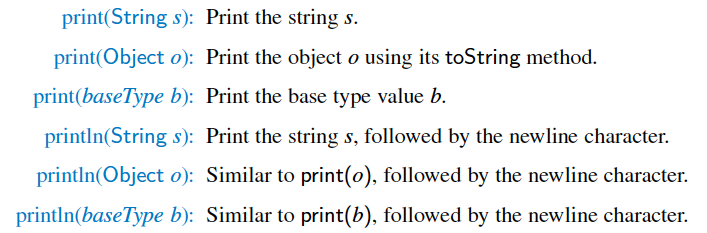 Last Update: Sep 11, 2014
EECS2011: Java Primer
58
Example:  Input/Output
import  java.util.Scanner ; 
import  java.io.PrintStream ;       

public  class   IOExample {
	public  static  void  main(String[ ] args) {
		Scanner  input  =  new Scanner(System.in) ;
		PrintStream output = System.out ;
		output.print(“Enter your age in years:  ”) ;
		double age = input.nextDouble( ) ;
		output.print(“Enter your maximum heart rate:  ”) ;
		double  rate  =  input.nextDouble( ) ;
		double  fb = (rate – age)  0.65 ;
		output.println(“Your ideal fat-burning heart rate is ” + fb) ;
		input.close( ) ;         // potential memory leak if not closed!
	}
}
Last Update: Sep 11, 2014
EECS2011: Java Primer
59
Example Program
Output:

Input numbers & their square roots:
-5  	NaN
Infinity 	Infinity
0  	0.0
1  	1.0
2  	1.414213562373095
3  	1.7320508075688772
4  	2.0
Last Update: Sep 11, 2014
EECS2011: Java Primer
60
Another Program
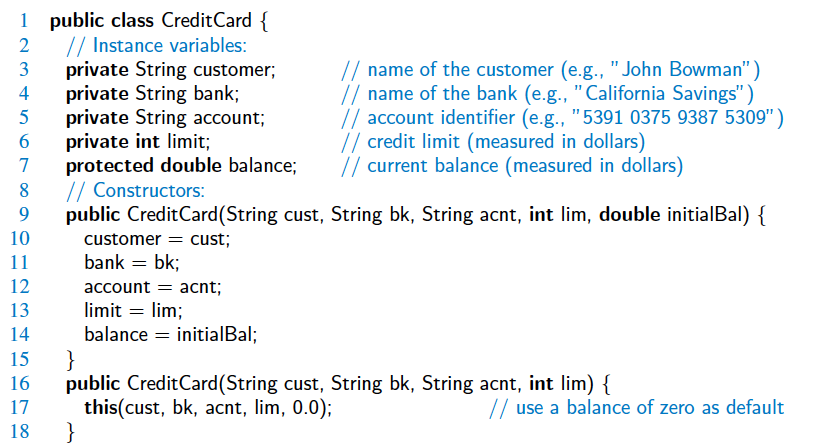 Last Update: Sep 11, 2014
EECS2011: Java Primer
61
Program cont’d
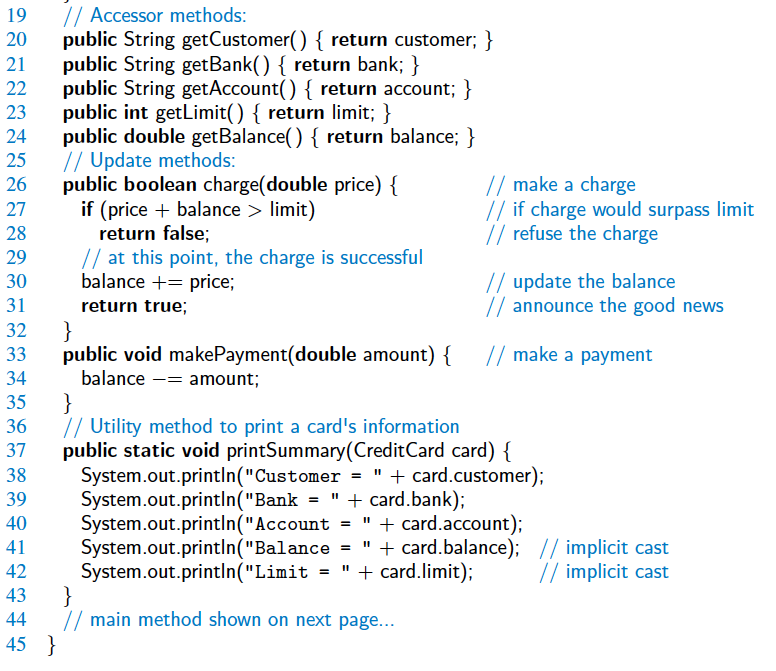 Last Update: Sep 11, 2014
EECS2011: Java Primer
62
Program cont’d
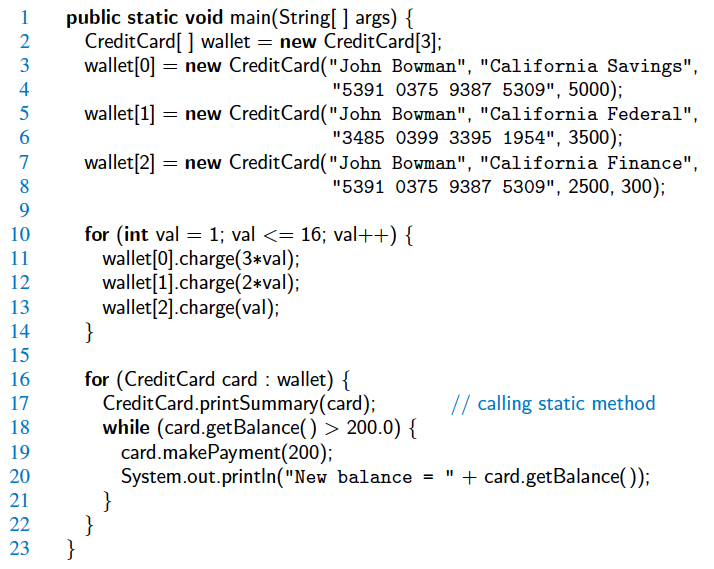 Last Update: Sep 11, 2014
EECS2011: Java Primer
63
Packages & imports
/* name of package that contains the class definition goes on the first line */
import  packageName;         // appears next
import  java.util.Scanner;
import  java.util.*;
/* static import as of Java 5      e.g., importing a class with static members */import  static  packageName.PhysicalConstants.*;import  static  java.lang.Math.*;	// now you can say  sqrt() instead of Math.sqrt()
Last Update: Sep 11, 2014
EECS2011: Java Primer
64
Coding
Algorithm pseudo-code  facilitates	feasibility ,  efficiency  &  verification  analysis	prior to time consuming & costly code development
Packages & imports
enhanced modularity & encapsulation
avoids naming conflicts
IDEs , e.g. Eclipse
Documentation & Style     Javadoc
EECS2011: Java Primer
Last Update: Sep 11, 2014
65
Errors
Motto:  early detection
catch mistakes as early as possible; preferably at compile time.
Compile-time    	int x = 1.5;

Run-time 		x/0;

Logical errors 	bugs are the bane of programmer’s existence!

Example:   An “expensive” bug
Ariane 5  European satellite 
Cost:  $7B,  10 years to build
Rocket crashed within 1 min of takeoff   with expensive uninsured scientific cargo
bug: unintended cast from 64-bit to 16-bit.
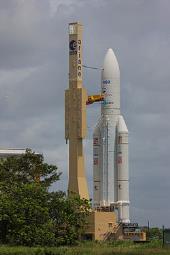 EECS2011: Java Primer
Last Update: Sep 11, 2014
66
Testing & Debugging
Top-down modular testing with stubs
Bottom-up unit-testing
Regression testing on evolving software
Basic debugging by print statements or assertions:	assert ( x > 5)  :   “ x =  ”  +  x ;   	// if  false,  throw an  AssertionError
Enabling & disabling assertions:	java  –ea     	// enable assertions. Slow  used during testing	java  –da 	// disable assertions. Fast  for production
Java debugger jdb  (using  breakpoints)
Advanced  IDE  debuggers  with  GUI display
EECS2011: Java Primer
Last Update: Sep 11, 2014
67
Part 2: Summary
Control Flow Statements:
Branching:  	if-then-else,  switch, break, continue
Loops:   	for-loop, while-loop, do-while, for-each
Simple I/O
Example programs
Packages & imports
Coding
Errors
Testing & Debugging
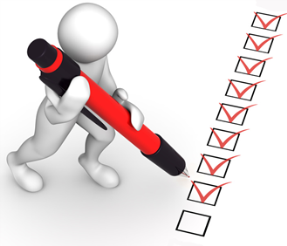 Last Update: Sep 11, 2014
EECS2011: Java Primer
68
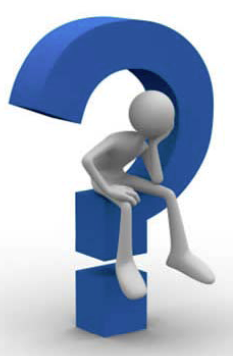 Last Update: Sep 11, 2014
EECS2011: Java Primer
69